Phương tiện giao thông đường bộ
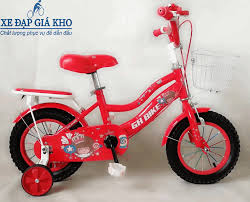 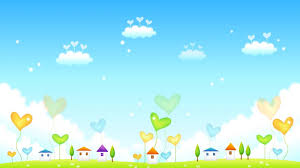 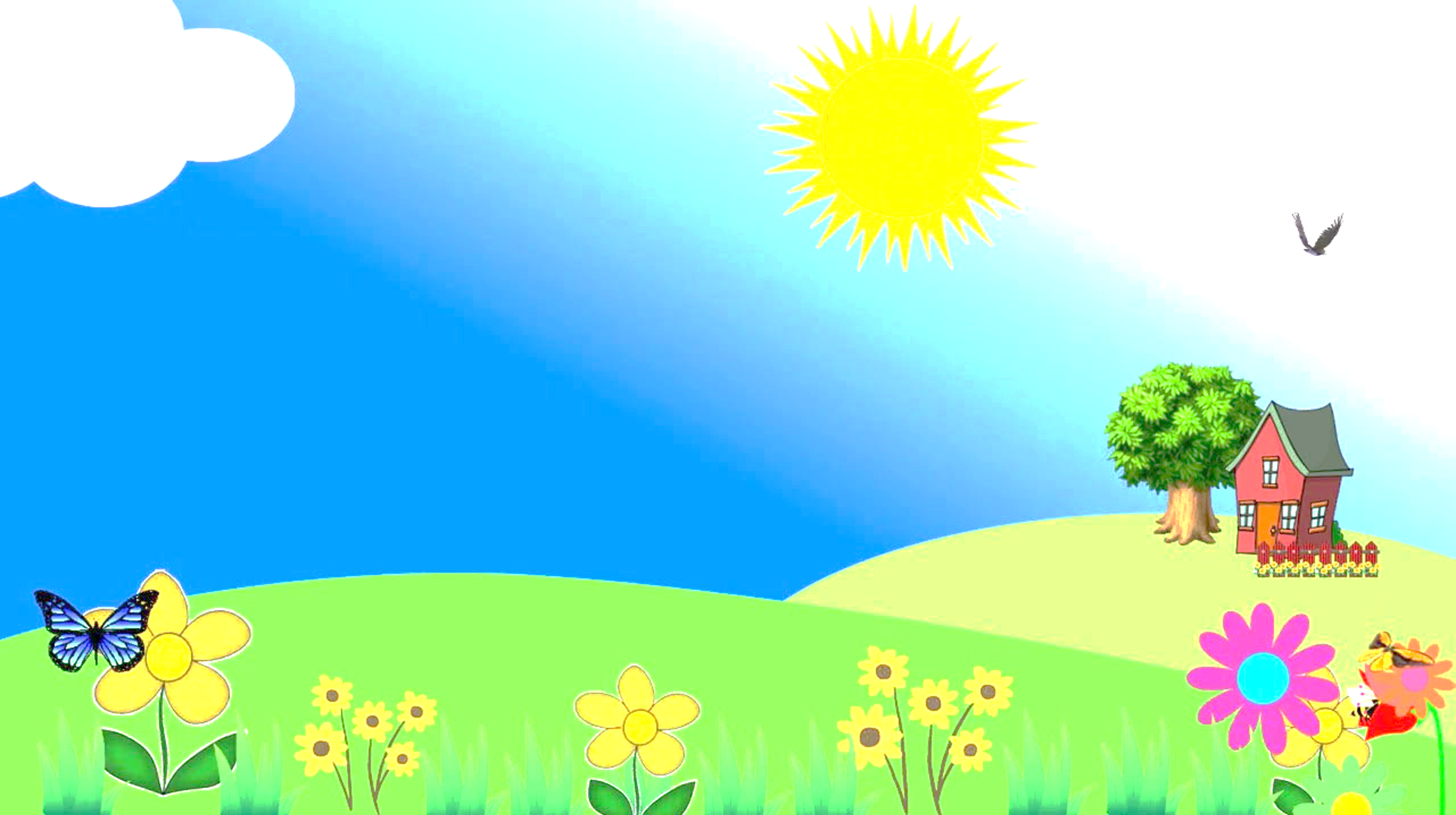 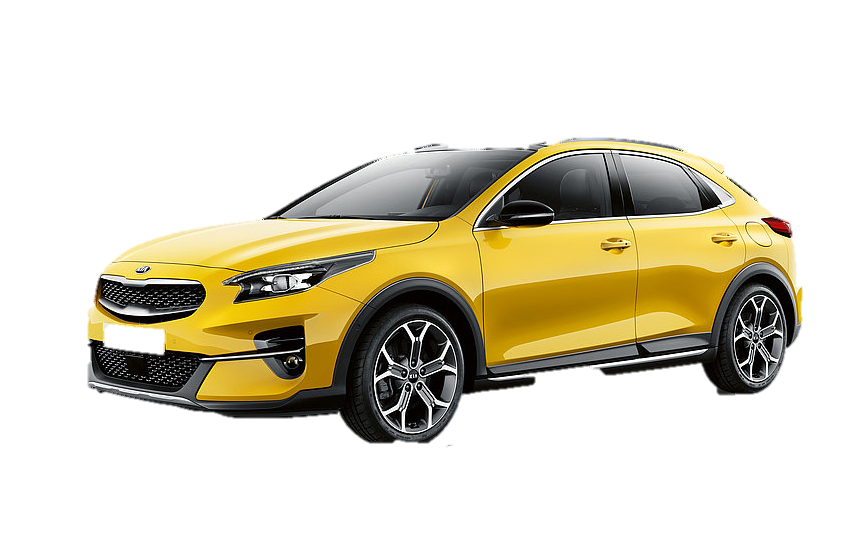 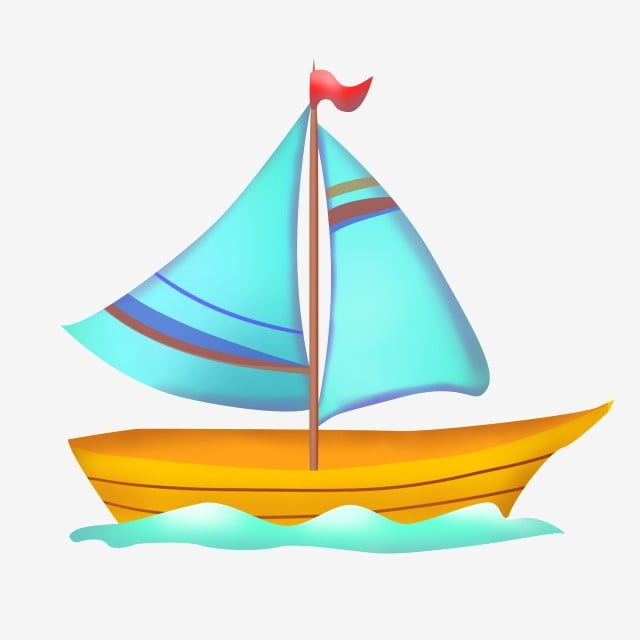 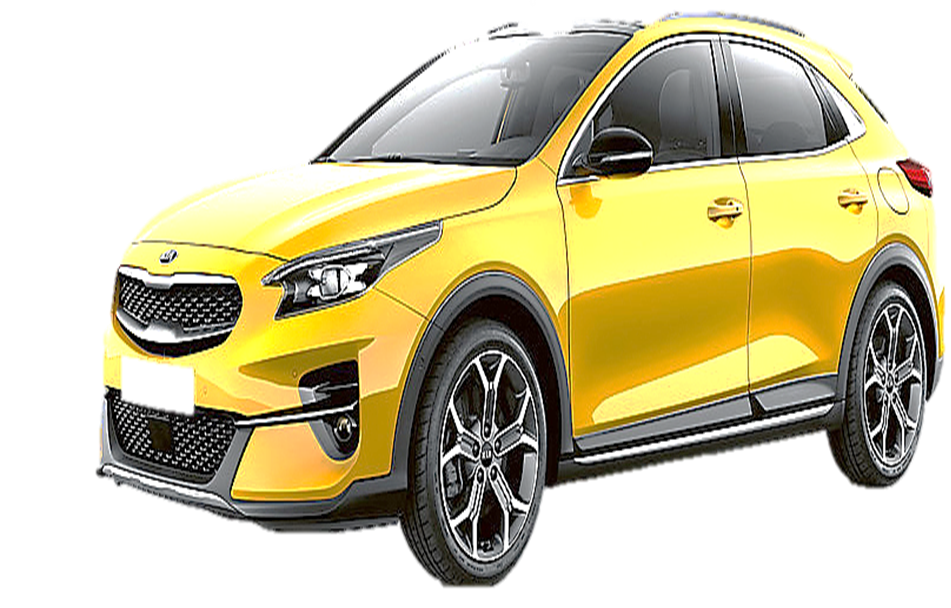 Ô tô
Ô tô
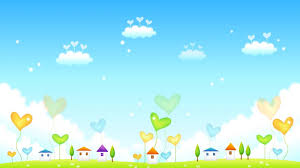 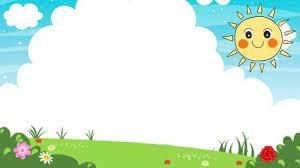 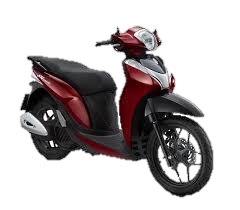 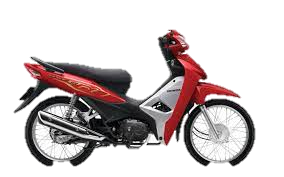 Xe máy
Xe máy
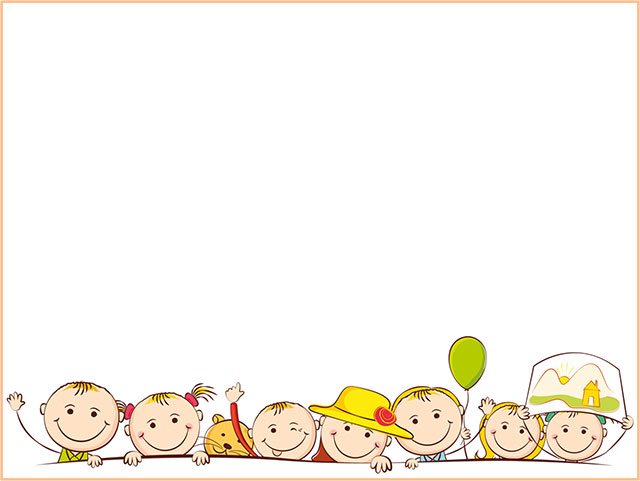 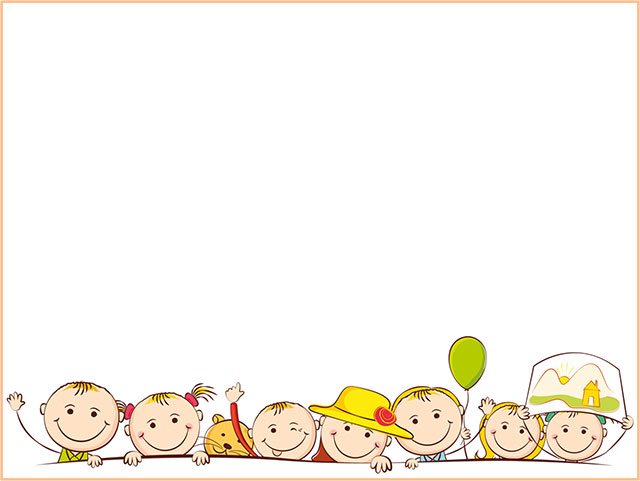 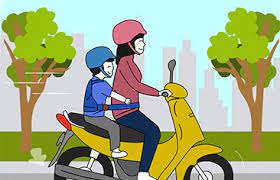 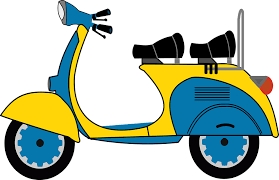 Xe máy
Xe máy
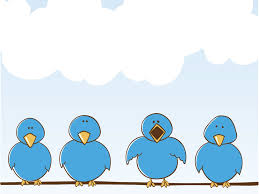 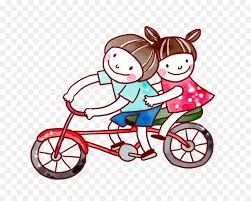 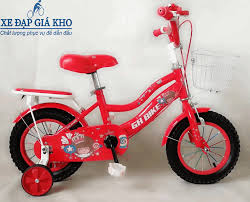 Xe đạp
Xe đạp
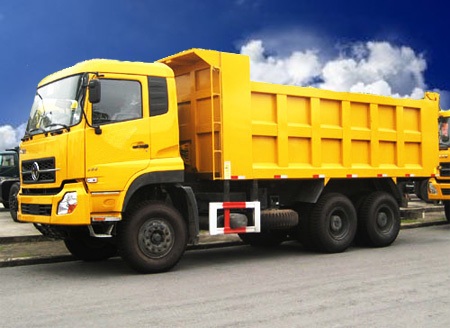 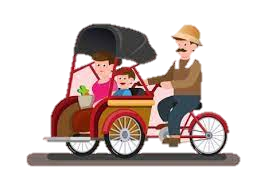 Xích lô
Xe tải
Tạm biệt